Институт за ментално здрављеСлужба за научно-истраживачку и образовану делатност«Проф.др Предраг Каличанин»Кабинет за образовану делатност
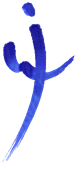 Институт за ментално здравље наставна је база:
Медицинског факултета
Филозофског факултета(одељење за психологију и социoлогију)
Факултета за специјалну едукацију и рехабилитацију
Факултет за медије и комуникације, Универзитет Сингидунум
Факултет политичких наука (социјални радници)
Високе здравствене школе струковних студија
Медицинске школе, Београд





ПРОГРАМ ЕДУКАТИВНИХ КУРСЕВА И МЕЂУНАРОДНО ПРИЗНАТЕ ЕДУКАЦИЈЕ
2025-2026






ВД Директора:Проф.др Милица Пејовић Милованчевић
Шеф Kабинета за образовану делатност:Проф.др Оливера Вуковић

Обавештења:
Секретар Kабинета за образовану делатност:Сања Митић
Понедељак-петак: 08-15ч
IV спрат ИМЗ,тел/фах 011 3307 565; 3226 925
Е-маил: sanja.mitic@imh.org.rs 
www.imh.org.rs 




Београд, јун 2025
ПРОГРАМ ЕДУКАТИВНИХ КУРСЕВА И МЕЂУНАРОДНО ПРИЗНАТЕ ЕДУКАЦИЈЕМеђународно призната едукација 1. Системска породична психотерапијаРуководилац едукације: Прим.др Сања Николић, др сци мед, едукатор и супервизор ЕЦПЦиљ:Теоријска знања и вештине Програм: 1550 сати током четири године: 550 сати теорија, 600 сати клиничке праксе,150 сати супервизије, 250 сати личног рад током 4 године рада са терапеутом по избору.Профил: Специјалисти и специјализанти психијатрије и неуропсихијатрије, психолози, социјални радници, дефектолози, педагози, социолозиТрајање: Осам семестра, 1 пут месечно, дводневна радионицаКотизација: 63.000,00 динара/семестар
ЕДУКАТИВНИ СЕМИНАРИ

2. СИСТЕМСКА ТЕРАПИЈА БОЛЕСТИ ЗАВИСНОСТИ

Руководилац едукације: Прим.др  Ивица Млaденовић мр сци, породични терапеут
Циљ: Теоријска знања и вештине
Програм:  Tеоријски део (семинарски радови), практични део (искуствене групе, супервизија)
Профил: Психотерапеути, психијатри, лекари опште медицине, психолози, социјални радници, педагози, социјални педагози, високо едуковане медицинске сестре и васпитачи као и остали стручњаци заинтересовани за рад  са зависницима.
Трајање: 4 семестра, 1 пут месечно
Котизација 60.000,00 динара/семестар


3. ЕДУКАЦИЈА ИЗ ТЕХНИКА ЕЛЕКТРОЕНЦЕФАЛОГРАФИЈЕ (ЕЕГ)
Руководиоци едукације: Доц.др Маја Миловановић, Снежана Златанов, ВМС
Циљ : Оспособљавање за самостални рад у електроенцефалографским лабораторијама
Програм : Предавање, практичан рад
Профил : Медицинске сестре техничари
Трајање : 560 сати
Котизација : 120.000,00 дин
4.ШКОЛА КЛИНИЧКЕ НЕУРОПСИХОЛОГИЈЕ
Руководилац едукације : Мр сци Александра Паројчић, спец. мед, психологије, неуропсихолог
Циљ: Овладавање поступком неуропсихолошке дијагностике
Програм: Теорија, практична настава
Профил : Психолози, лекари, дефектолози
Трајање:100 сати, 9 блокова по 2 сусрета са боравком на Институту
Котизација: 70.000,00 динара




4.2 ШКОЛА КЛИНИЧКЕ НЕУРОПСИХОЛОГИЈЕ 2-СУПЕРВИЗИЈСКИ КУРС
(ПИСАЊЕ НЕУРОПСИХОЛОШКОГ НАЛАЗА)
Руководилац едукације:Мр сци Александра Паројчић, спец.мед. психологије, неуропсихолог
Циљ: Самостално тестирање пацијената
Програм: Теорија, практична настава
Профил: Психолози који су завршили основну обуку из нерупсихологије, специјалисти медицинске психологије који су у оквиру кружења обавили стаж под менторством неуропсихолога
Трајање: 5 модула 
Котизација: 70.000,00 динара





4.3 ШКОЛА КЛИНИЧКЕ НЕУРОПСИХОЛОГИЈЕ 3-НЕУРОРЕХАБИЛИТАЦИЈА ДЕЦЕ И ОДРАСЛИХ
Руководилац едукације:  Мр сци Александра Паројчић, спец.мед.психологије, неуропсихолог
Циљ: Самостална примена изабраних и струкурисаних програма, метода и техника индивидуалне и групне неурокогнитивне рехабилитације и стимулације когнитивних способности
Програм:  Теорија, практична настава
Профил : Професионалци који у свом раду имају потребу за применом неурорехабилитационог третмана пацијената са изменом когнитивних функција (психолози, дефектолози, логопеди, лекари)
Трајање: 3 месеца, 60 часова
Котизација: 60.000,00 динара
6.ОПШТА И СПЕЦИФИЧНА РЕЕДУКАЦИЈА ПСИХОМОТОРИКЕ СА ОПШТОМ ДЕФЕКТОЛОШКОМ ДИЈАГНОСТИКОМ И РЕЛАКСАЦИЈАРуководилац едукације:Виола Повше-Ивкић, спец.опште дефектологије, реедукатор, логопедЦиљ: Теоријска знања и обука за примену метода опште и специфичне реедукације психомоторике и релаксације у превенцији и третману поремећаја психмоторике, специфичних поремећаја учења и говора у детињствуПрограм : Теорија(32 часа), практични део (36 часова), методи релаксације (18 часова), активни рад са децом(36 часа) прикази и обрада случајева(32 часа) Профил: Дефектолози, специјални педагози, психолози и стручњаци сродних областиТрајање: Два семестра, сваки други понедељак у месецуКотизација: 30.000,00 динара/семестар
5. ЕДУКАЦИЈА МЕДИЦИНСКИХ СЕСТАРА И ТЕХНИЧАРА ЗА РАД У СЛУЖБАМА ЗА ЗАШТИТУ МЕНТАЛНОГ ЗДРАВЉАРуководилац едукације Златко Вујин, вмт, специјалиста струковни техничарЦиљ : Проширење већ постојећег знања и вештина у раду са особама које имају проблема из области менталног здравља Програм: Теоријски део(предавање), рад у групиПрофил:Медицинске сестре и техничариТрајање: Два семестраКотизација: 25.000,00 динара/семестар
7. ЕДУКАЦИЈА МЕДИЦИНСКИХ СЕСТРА И ТЕХНИЧАРА О БОЛЕСТИМА ЗАВИСНОСТИРуководилац едукације : Прим.др Роза ПаноскиЦиљ: Проширење постојећих знања и вештина у раду са психијатријским пацијентимаПрофил: Средње и више медицинске сестре и техничариПрограм: предавање и рад у групиТрајање: Септембар-мартКотизација 40.000,00 дин
8.УВОДНИ КУРС ИЗ ПСИХОДИНАМСКОГ РАЗУМЕВАЊА ДЕЧИЈЕГ РАЗВОЈА
Руководилац едукације: Прим.др Оливера Алексић-Хил
Циљ: Подизање компетенција стручњака за рану препознају знакова поремећаја и предузмање потребних интервенција
Програм: Теорија, практична настава, супервизија
Профил: Психолози, специјализанти, спец.мед.психологије, дефектолози, васпитачи из ПЗЗ и предшколских установа
Трајање: Један семестар
Котизација: 25.000,00 динара

9.1,9.2 ПРИВРЖЕНО РОДИТЕЉСТВО И РОДИТЕЉСТВО И РАНИ РАЗВОЈ 
Руководилац едукације: Прим. Др Оливера Алексић-Хил
Циљ: Обука стручњака из ППЗ и предшколских установа за превентивни рад, обука о основним поставкама теорије привржености и контексту системске породичне терапије
Програм: Практични део, теоријски део
Профил: Гинеколози, педијатри, патронажне сестре, психолози, социјални радници, дефектолози, васпитачи из ПЗЗ и предшколских установа.
Трајање: Један семестар
Котизација: 25.000,00 динара/семестар
10. САМОПОВРЕЂИВАЊЕ-САВЕТОДАВНИ РАД СА ДЕЦОМ И РОДИТЕЉИМАРуководиоц едукације Доц.др Наташа ЉубомировићЦиљ: Приказивање и тумачење савремених схватања појма самоповређивања, усвајање вештина практичне примене пружања помоћи деци и родитељимаПрограм: Теорија, практична наставаПрофил: Педијатри, психијатри, психолози, социјални радници , педагози, васпитачиТрајање: Једнодневни семинарКотизација: 20.000,00 динара11. АУТИЗАМ И ТЕРАПИЈСКИ ПРИСТУП У ТРЕТМАНУ АУТИЗМАРуководилац едукације: Наташа Срећковић Миленковић, дипл.дефектолог логопед, реедукаторЦиљ: Проширење и обогаћивање стручних знања које се односе на разумевање, рану дијагностику и третман развојних сметњи из спектра аутизмаПрограм: Теорија, практична настава, супервизијаПрофил: Дефектолози, специјални педагози, психолози, педагози и стручњаци сродних области, који се баве превенцијом, дијагностиком и третманом развојног поремећаја из спектра аутизмаТрајање: Два семестраКотизација: 40.000,00 динара/семестар12. ПОДРШКА И ПОМОЋ РОДИТЕЉИМА И ДЕЦИ У ВАНРЕДНИМ ОКОЛНОСТИМАРуководиоци едукације: Прим.др Оливера Алексић Хил, Доц.др Наташа ЉубомировићЦиљ: Разумевање другачијих околносит/променеПрограм: Теорија, практична наставаПрофил: Педијатри, психолози, дефектолози, социјални раднициТрајање: Једнодневни семинар Котизација: 20.000,00 динара
13. ТРЕТМАН ПОРЕМЕЋАЈА ХРАЊЕЊА КОД ДЕЦЕ СА СМЕТЊАМА У РАЗВОЈУРуководиоци едукације Проф.др Милица Пејовић Милованчевић, Наташа Срећковић Миленковић, дипл.дефектолог логопед, реедукаторЦиљ: Проширење и обогаћивање стручних знања које се односе на разумевање, рану дијагностику и третман развојних сметњиПрограм: Предавања, демонстрације и прикази случајева у примени научених техника у раду са децом са поремећајем храњењаПрофил: Дефектолози, специјални педагози, психолози, педагози и стручњаци сродних области, који се баве превенцијом, дијагностиком и третманом развојних поремећаја и поремећаја из спектра аутизмаТрајање: Један семестарКотизација: 40.000,00 динара/семестар14. МЕНТАЛНА ХИГИЈЕНА РАЗВОЈНОГ ДОБАРуководиоци едукације: др Ненад Рудић, Прим.др Оливера Алексић-Хил Циљ: Заштита и унапређење менталног здравља деце и младихПрограм: Предавање,вежбе(приказ случајева), семинариПрофил: Лекари, психолози, дефектолози, специјални педагози, социјални раднициТрајање: семестарКотизација: 25.000,00 динара15. АНАЛИТИЧКА(ЈУНГОВСКА) ПСИХОЛОГИЈА И КРЕАТИВНОСТРуководилац едукације: Доц.др Светлана ЗдравковићЦиљ: Стицање основних знања из области теорије аналитичке психологије и психотерапијеПрограм: Предавања, семинарски радови, практичне вежбеПрофил: Психолози, психијатри, неуропсихијатри,специјализанти неуропсихологије и психијатрије, специјални педагози, педагози, социјални радници.Трајање: Два семестраКотизација: 70.000,00 динара
16. НЕУРОПСИХОЛОГИЈА РАЗВОЈНОГ ДОБА У СВЕТЛУ МКБ-11Руководилац едукације:  Прим. др Оливера Алексић-ХилЦиљ:  Разумевање на који начин МКБ 11 дефинишу критеријуме неуроразвојних поремећајаПрограм:  Предавање, супервизијаПрофил:  Психолози, специјализанти психијатрије и дечије неурологије и психијатрије, дефектолози, васпитачи и радни терапеутиТрајање : Један семестарКотизација: 30.000,00 динара/семестар17. ЗНАЧАЈ ПРЕНАТАЛНЕ ДИЈАГНОСТИКЕ И ГЕНЕТИЧКО САВЕТОВАЊЕ Руководилац едукације др Марко ЈелисавчићЦиљ: Стицање теоријског знања и принципи у раду генетичког саветовања и принципи превенцијеПрограм:  Предавања, рад у саветовалишту, тимска обрадаПрофил:  Биолози , техничари, сви профили који учествују у раду генетичке лабораторијеТрајање:  Три месеца/сваки уторакКотизација:  100.000,00 динара18. ЦИТОГЕНЕТИЧКЕ МЕТОДЕ КУЛТИВАЦИЈЕ РАЗЛИЧИТИХ ТКИВА (плодова вода, фетална крв, периферна крв, фиброблст коже, хормонске ресице, побачени материјал)Руководилац едукације:  др Марко ЈелисавчићЦиљ:  Стицање практичног знањаПрограм:  Практичан рад у континуитетуПрофил:  Биолози , техничари, сви профили који учествују у раду генетичке лабораторијеТрајање:  Три недеље/ пет недеља/ три месецаКотизација 60.000,00/100.000,00/200.000,00 динара19. ЦИТОГЕНЕТИЧКА АНАЛИЗА ТКИВА (плодова вода, периферна крв, фиробласт коже, chorion frondosum)Руководилац едукације: др Марко ЈелисавчићЦиљ: Оспособљавање за самосталан рад у генетичкој лабораторијиПрограм : Практичан рад у континуитетуПрофил: Биолози, лекариТрајање: Десет месециКотизација: 400.000,00 динара